Работа педагога-психолога в начальной школе в рамках реализации ФГОС НОО. Модель выпускника начальной школы.
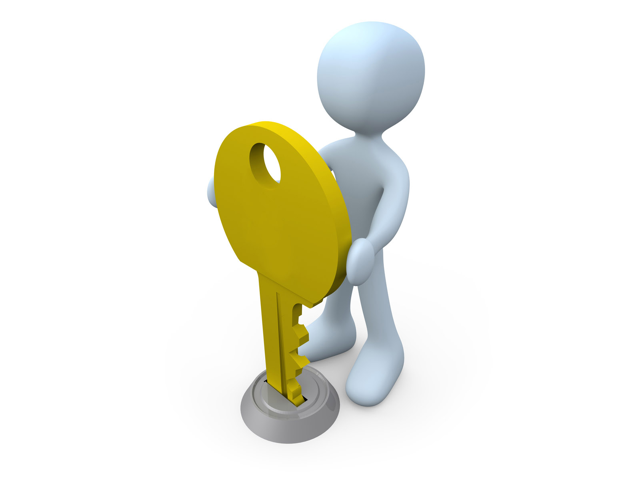 Подготовила: 
Ушакова Мария Викторовна,
педагог-психолог МБОУ СОШ №86,
Г. Новосибирск
Ключевые задачи реализации ФГОС
МОНИТОРИНГ СФОРМИРОВАННОСТИ УУД     И ВЕДЕНИЕ БАЗЫ РЕЗУЛЬТАТОВ
Диагностика
 УУД
ЛИЧНОСТНЫЕ УУД
ЛИЧНОСТНАЯ ГОТОВНОСТЬ ВКЛЮЧАЕТ МОТИВАЦИОННУЮ И КОММУНИКАТИВНУЮ ГОТОВНОСТЬ, СФОРМИРОВАННОСТЬ     Я-КОЦЕПЦИИ И САМООЦЕНКИ, ЭМОЦИОНАЛЬНУЮ ЗРЕЛОСТЬ РЕБЕНКА
1, 2 класс
1. Тест Р. Тэмпл,  
    М. Дорки, В. Амен (тревожность); 
2. Методика Лускановой Н.Г. (школьная мотивация); 
3. Методика «Лесенка» (развитие самооценки).
                          3, 4 класс
Методика «Дерево» (Дж. и  Д.  Лампен, модификация Л. П. Пономаренко)
РЕГУЛЯТИВНЫЕ УУД
Умение осуществлять действие по образцу, следовать правилу;
Умение сохранять заданную цель;
Умение видеть указанную ошибку и исправлять ее по указанию взрослого;
Умение контролировать свою деятельность по результату;
Умение адекватно понимать оценку взрослого и сверстника.
1 класс
Методика «Рисование по точкам» Л.А. Венгера
    (сформированность приемов учебной деятельности)

2 класс
 Методика «Шифровка»

  3, 4 класс
Корректурная проба Бурдона
КОММУНИКАТИВНЫЕ УУД
1 класс 
Задание «Рукавички»
      Г.А. Цукерман
2 класс
Методика «Дорога к дому»
3, 4 класс
Карта диагностики уровня сформированности коммуникативных универсальных учебных действий
РАЗВИТИЕ КОММУНИКАЦИИ  КАК ОБЩЕНИЯ И КООПЕРАЦИИ СО ВЗРОСЛЫМ И СВЕРСТНИКОМ
РАЗВИТИЕ ПОЗНАВАТЕЛЬНОЙ   СФЕРЫ
1 класс
1. Методика «10 слов» 
     А.Р. Лурия (память);
Методика Л.А. Венгера «Обведи контур» (наглядно-образное мышление); 
2. Методика Л.А. Венгера  «Составление фигур из разрозненных деталей» (зрительный синтез). 
2 класс
Методика «Шифровка»
3, 4 класс
Корректурная проба Бурдона
РАЗВИТИЕ НАГЛЯДНО-ОБРАЗНОГО МЫШЛЕНИЯ (ДЕЙСТВИЕ ПО СХЕМЕ, ОБРАЗЦУ)
РАЗВИТИЕ ПАМЯТИ
РАЗВИТИЕ ВОСПРИЯТИЯ
РАЗВИТИЕ ВНИМАНИЯ, ОПЕРАТИВНОЙ  ПАМЯТИ, ВИЗУАЛЬНОГО МЫШЛЕНИЯ
МОНИТОРИНГ СФОРМИРОВАННОСТИ УУД     И ВЕДЕНИЕ БАЗЫ РЕЗУЛЬТАТОВ
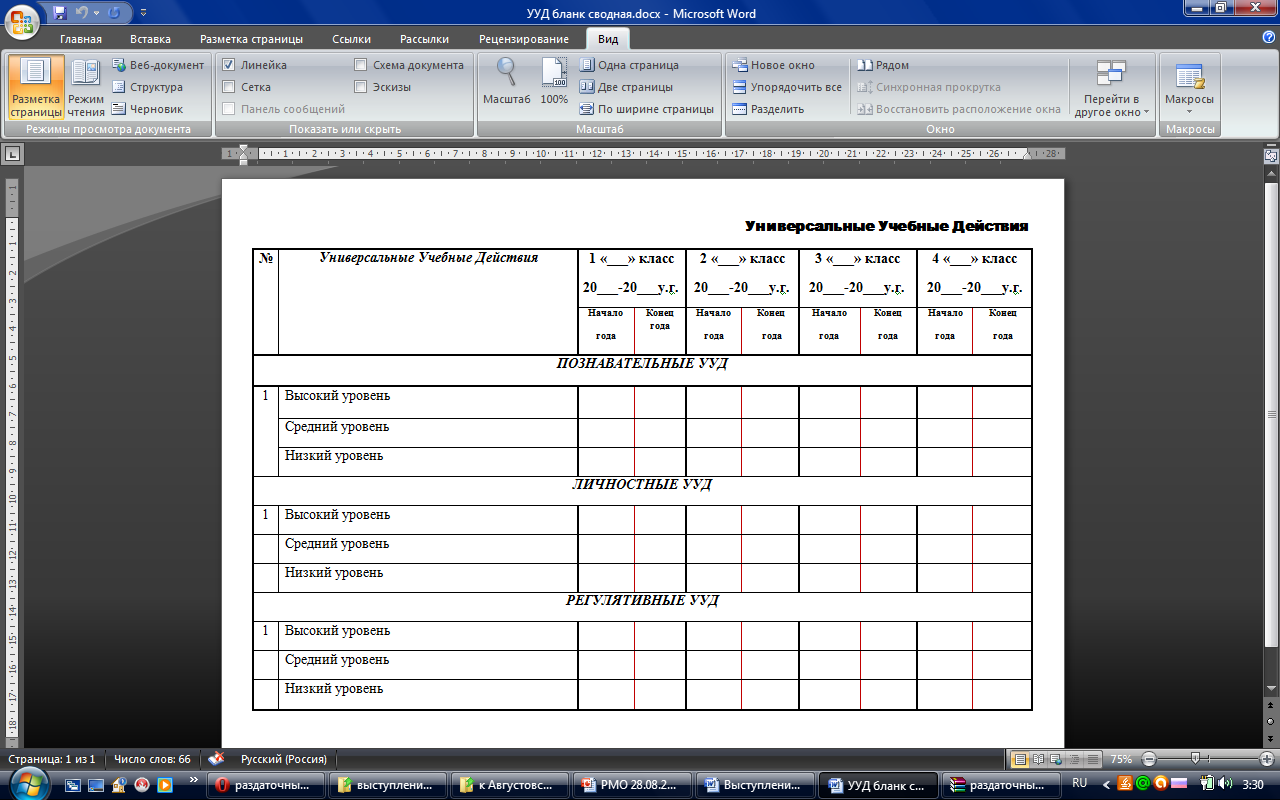 МОНИТОРИНГ СФОРМИРОВАННОСТИ УУД     И ВЕДЕНИЕ БАЗЫ РЕЗУЛЬТАТОВ
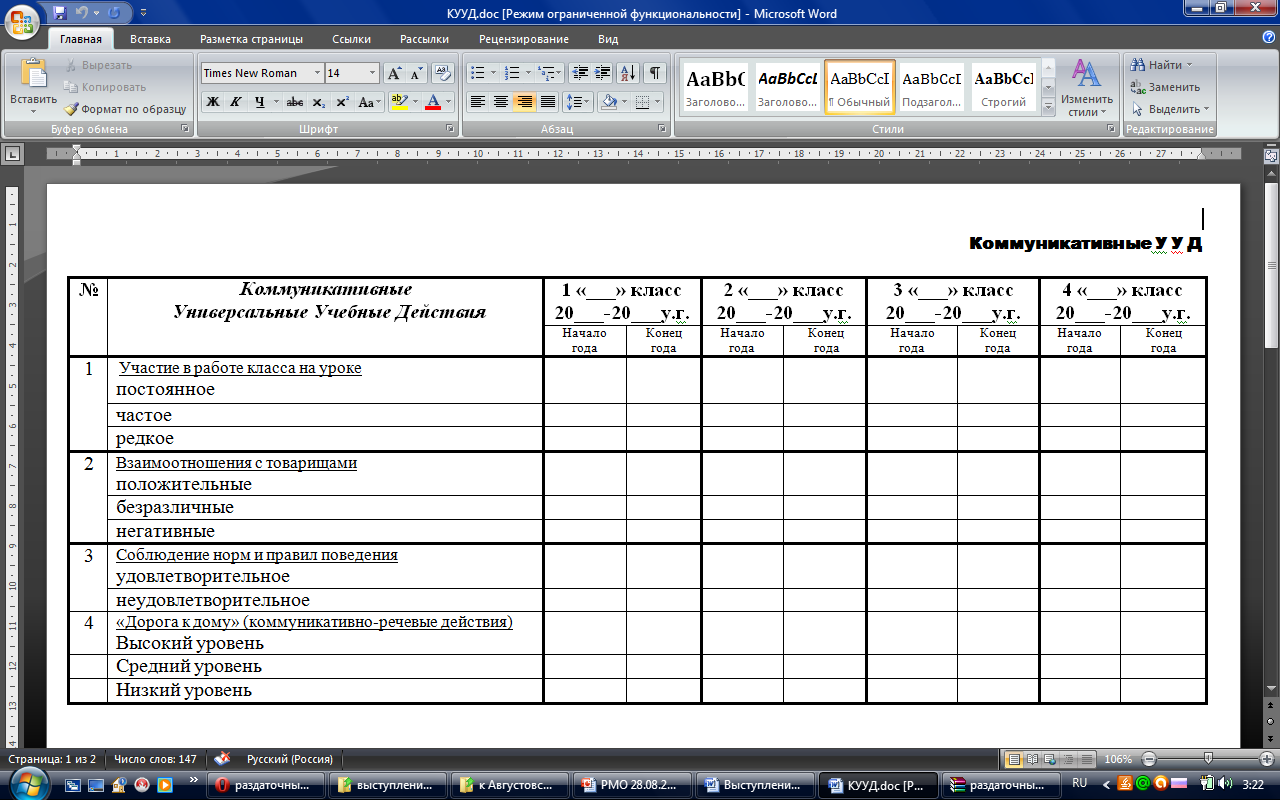 МОНИТОРИНГ СФОРМИРОВАННОСТИ УУД     И ВЕДЕНИЕ БАЗЫ РЕЗУЛЬТАТОВ
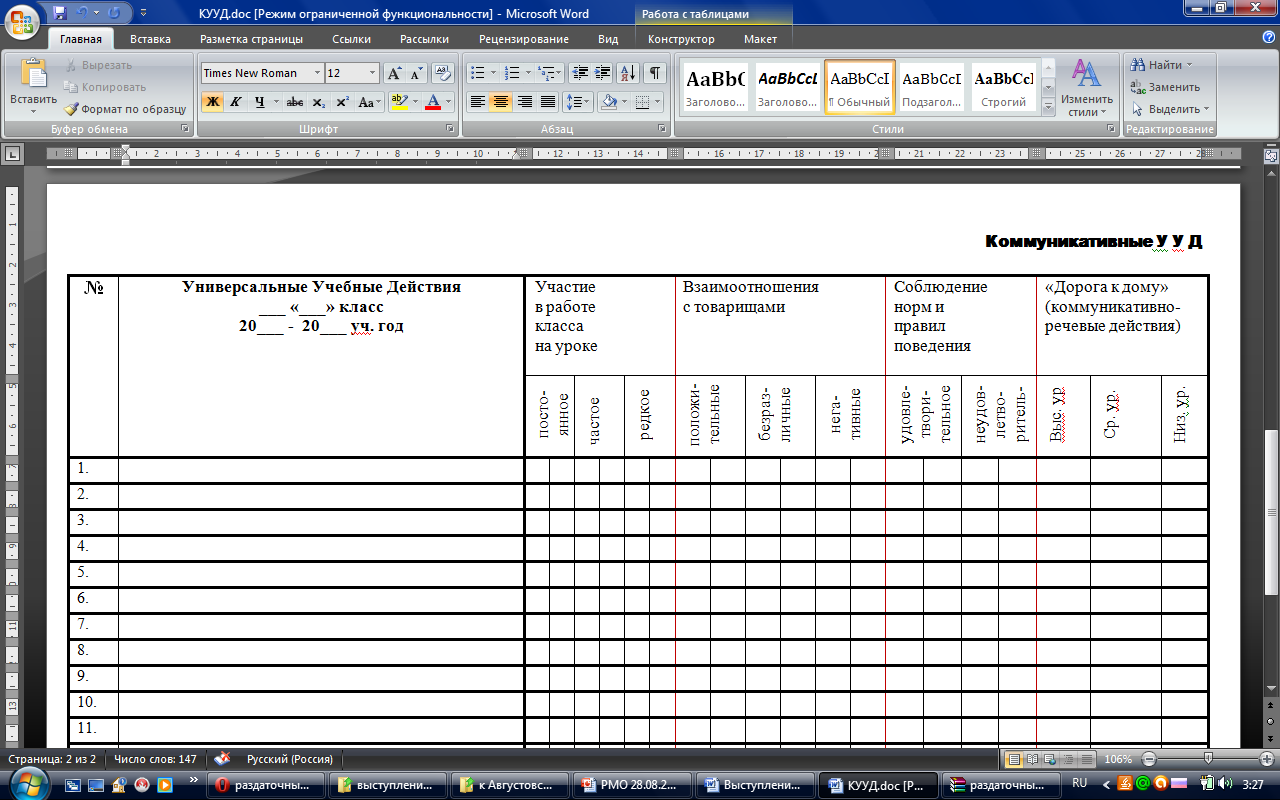 Модель выпускника начальной школы
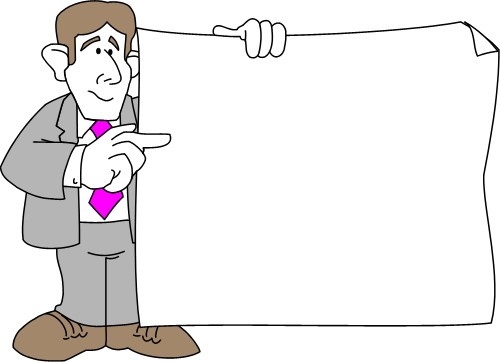 Вывод:

Выпускник 4 класса – это человек…
 Любознательный, активно познающий мир
      Владеющий основами умения учиться
  Готовый самостоятельно действовать и отвечать за свои    
      поступки
Уважающий и принимающий ценности семьи и общества
Доброжелательный,  умеющий слушать и слышать других, 
высказывать свое мнение, аргументировать свою позицию
Выполняющий правила здорового и безопасного образа жизни
Любящий свой край и свою Родину.
СПАСИБО ЗА ВНИМАНИЕ!
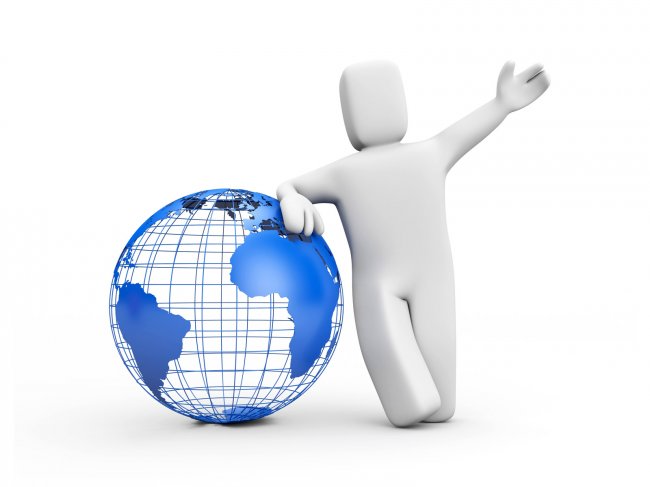